项目名称
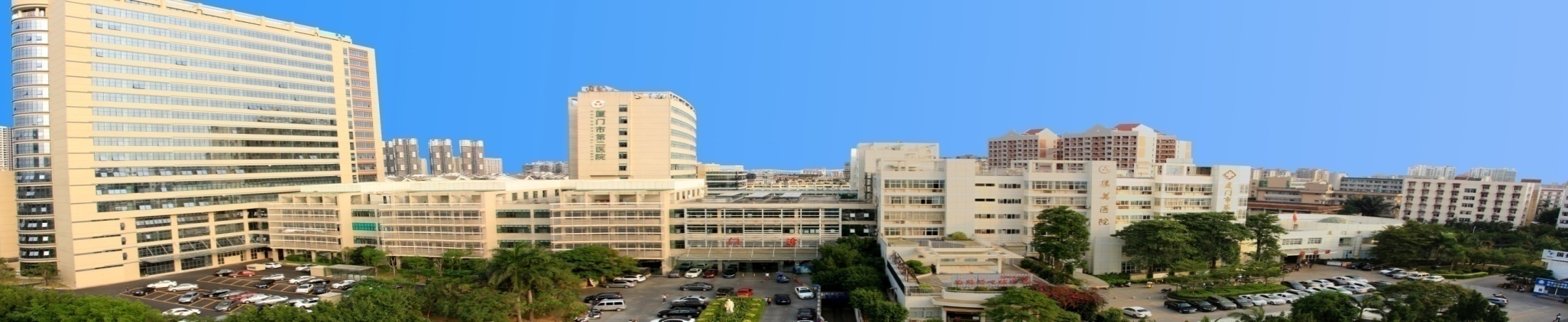 主讲人：
汇报日期：
申办者：
CRO：
组长单位名称：
组长单位PI：
本中心PI：
临床试验分期：
试验期限：
我院承担的例数：
目 录
1. 研究背景/目的
2. 研究设计与流程
3. 生物学样本采集
4. 入排标准
5. 试验中止/受试者退出研究的条件
6. 受试者的受益
7. 受试者的预期风险与应急预案
8. 费用与补偿
9. 知情同意方式
10. 招募材料
11. 伦理相关问题说明
12. 研究团队介绍
研究背景/目的
研究设计与流程
包括但不限于：
    试验入组总人数及本中心计划入组数
    治疗方案与伴随治疗
    试验检查、检验项目
    安全性与有效性评价指标及其观测时点
    试验随访时间及试验期限
    试验结束后的随访情况
       可用流程图表
生物学样本采集
不限于以下内容：
是否采集生物学样本？采集哪些生物学样本？
是否送往国外实验室？国际标本出入境证明材料？
是否送往国内中心实验室？实验室名称？
入排标准
纳入标准：
入排标准
排除标准：
试验中止/受试者退出研究的条件
包括受试者退出形成的数据脱落处理
受试者的受益
受试者的预期风险与应急预案
费用与补偿
受试者参加试验需承担的费用；
受试者参加试验获得的报酬/补偿及支付方式；
发生研究相关损害时治疗费用及相应补偿的提供情况
知情同意方式
包括但不限于：
1、将以何种形式获得研究对象的同意？（书面？）
2、由谁向受试者介绍研究信息？在何地点？
3、是否用受试者能理解的非专业术语告知研究信息？
4、是否告知受试者自愿参加？
5、由谁签署知情同意书？什么时间签署？
招募材料
1、是否使用招募材料？
2、招募形式？

可展示招募材料样式
伦理相关问题说明
（一）如果选择安慰剂作为对照，请说明使用安慰剂的理由和对安慰剂组的保护措施；
（二） 如涉及弱势群体，请说明选择弱势群体的理由和对弱势群体的保护措施。
           弱势群体的选择需符合下列条件：     
           1、唯有以该弱势人群作为受试者，试验才能很好地进行；
　       2、试验针对该弱势群体特有的疾病或健康问题；
　        3、当试验对弱势群体受试者不提供直接受益可能，试验风险一般不得大于最小风险，除非伦理审查委员会同意风险程度 可略有增加；
　       4、当受试者不能给予充分知情同意时，要获得其法定代理人的知情同意，如有可能还应同时获得受试者本人的同意。
（三）如涉及特殊疾病人群、特定地区人群/族群的试验，请说明选择理由和对特殊疾病人群、特定地区人群/族群的保护措施。
　　      1、该试验对特殊疾病人群、特定地区人群/族群造成的影响；
　　     2、 外界因素对个人知情同意的影响；
　　     3、试验过程中，计划向该人群进行咨询；
　　     4、该试验有利于当地的发展，如加强当地的医疗保健服务，提升研究能力，以及应对公共卫生需求的能力。
研究团队介绍
以表格形式陈述： 主要研究者/项目负责人；研究团队人员情况介绍（姓名、研究初步分工、GCP培训情况，职责分工）。
谢  谢！